Spolupráce či boj s přírodou, hledání spojitostí funkcí, výnosů, řešení a přiměřených technologií. Srovnávací analýza permakultury s jinými filozofickými platformami.
Kateřina Štěpánková
Spolupráce a koloběh
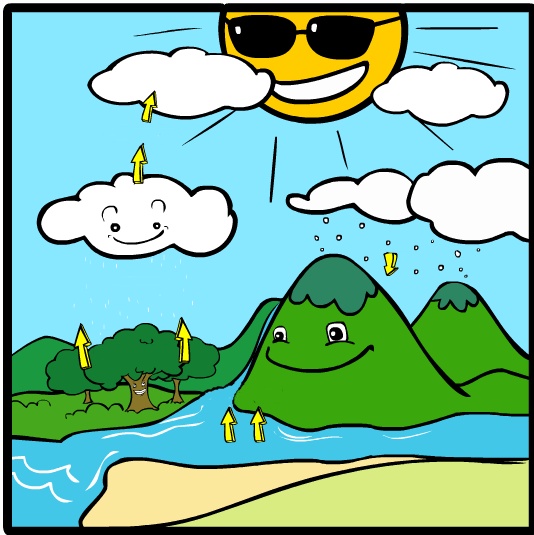 Klíčem permakultury je nahradit konkurenci spoluprací
Jídla i místa je dostatek- problém v dostupnosti, distribuci a plýtvání.
Věci dovážené- mnoho negativních vlivů
	dopady i na farmy- mnoho pesticidů, chemických hnojiv
	tzv. efektivní zemědělství (lze ušetřit náklady na dopravu
	marketing a balení)
Důležité je, 
	aby látky a energie ze systému 
	neunikaly, ale byly v koloběhu
Rady k spolupráci
Používat spíše zdomácnělé druhy než nějaké nové agresivní, které by mohly narušit naši rovnováhu
Pomáhejte lidem stát se soběstačnými a propagujte odpovědnost vůči komunitě 
		X 	ekonomicky smýšlející- nechat si pro sebe, může z toho být užitek pro 				mne, lze to prodat- komodifikace)
Vyhledávejte řešení ne problémy
Pracujte jen tam, kde to má smysl (strom, kde vyroste, lidi, kteří se učit chtějí)
Důležitá péče o lidi, pouze malá část- rozhodující účinek na stav živého systému
Každý ovlivňuje
Každý prvek (dům, cesta, rybník) je umístěn ve vzájemném vztahu k ostatním, mohou si pomáhat. 
Každý prvek vykonává mnoho funkcí 
A zároveň jednu funkci vykonává mnoho prvků.
Každý prvek je dobré si probrat
Například funkční analýza slepiceaneb můžete spolupracovat i se slepicí
1. Seznam vrozených charakteristik
Každá má jinou barvu (světlejší- lépe tolerují teplo)
Váha: lehčí lépe létají (jiné nároky na oplocení)
Každá se jinak stará o mláďata
Jinak snáší
Podívat se na osobnost: každá hrabe, sedí na vejcích, tvoří hejna, létají.
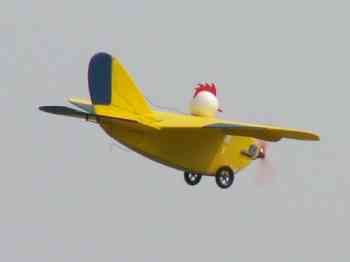 2. Seznam základních potřeb
chráněný příbytek, voda 
popelení v prachu, aby se mohly zbavit vší 
pár společnic, aby nebyly osamělé
potřebuje krmivo- je potřebné to začít propojovat s jinými prvky našeho systému (chceme dosáhnout toho, aby slepice hrabala a zobala potravu SAMA). Kdykoliv zabráníme slepicím (i jiným organismům) aby se chovaly přirozeně, tedy sbíraly potravu samy- musíme to dělat za ně my. 
Naše práce a znečištění prostředí jsou vždy důsledkem nesprávně navrženého nepřirozeného systému.
3. Slepičí produkty
maso, vejce, peří, trus, oxid uhličitý, zvuky, teplo, metan
pokud i ty nevyužijeme pro uspokojení potřeb jiných prvků našeho systému, čeká nás další práce a znečištění.
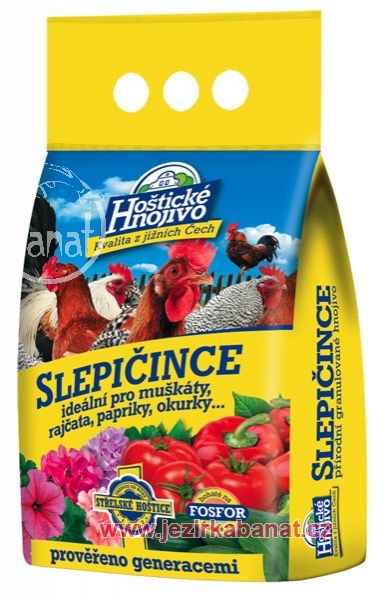 Nechat se chovat přirozeně
Nechat je se pohybovat tam kde přinesou užitek, udělají spoustu práce. 
Kurník lze například postavit hned vedle skleníku (jejich těla zahřejí skleník), spotřebují většinu odpadů.
Podobně v lese nebo na poli prohrabávají a tím tedy zkypří půdu a sezobou plevel, zanechávají za sebou trus, který hnojí, v lese si také mohou najít místo na spaní.
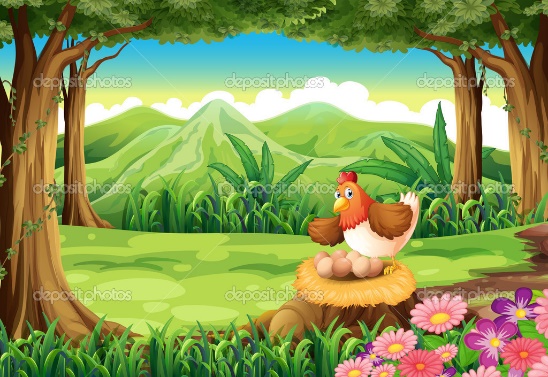 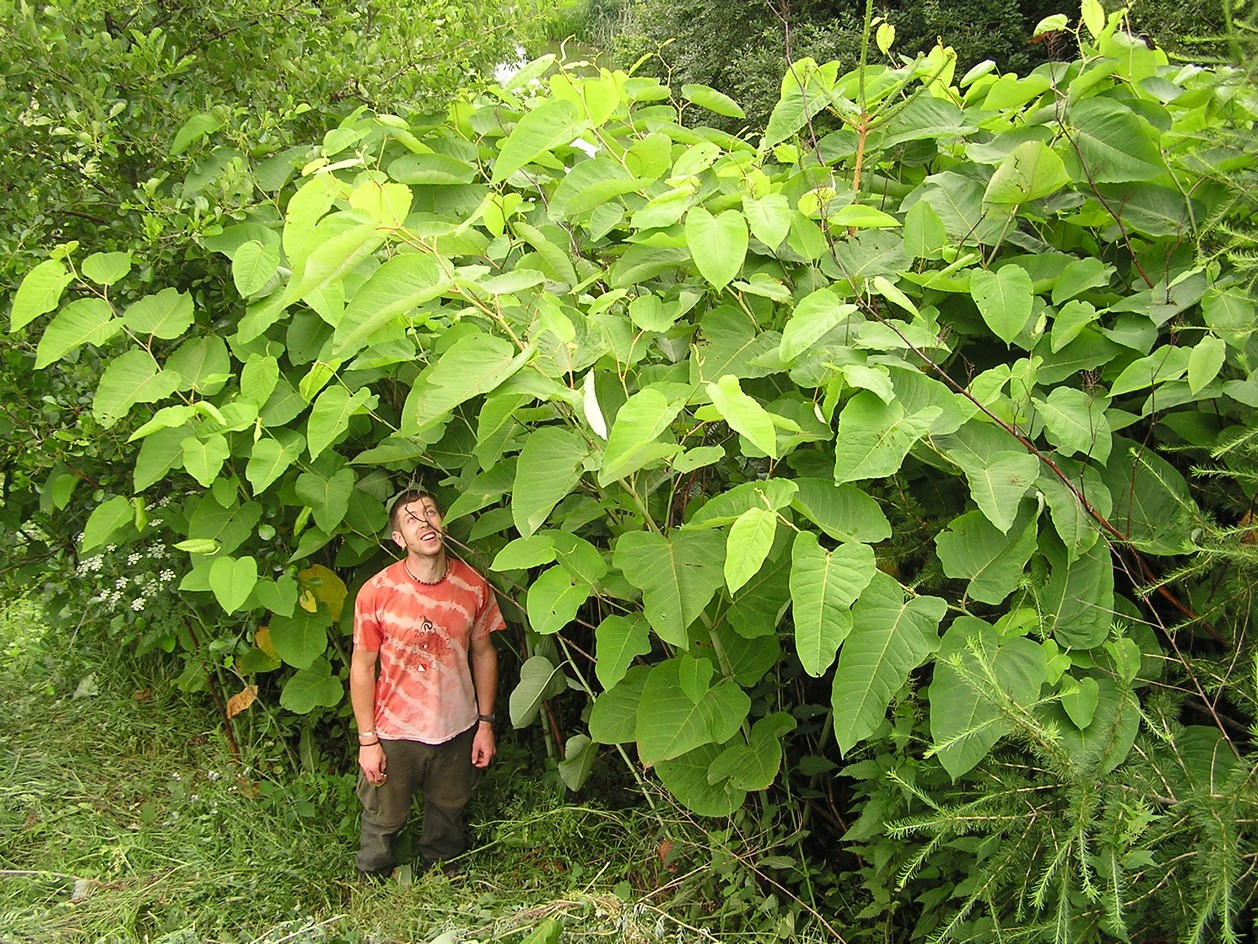 Ale pozor
Tím, že zasahujeme, je potřeba dobře zvážit a vybírat!
Výběr vhodných druhů vyžaduje důkladné vědomosti o uvažovaných zvířecích nebo rostlinných druzích: 
	musíme poznat jejich tolerance, potřeby a produkty.
Abychom nezůstali jen u slepice
Například u rostlin jsou na místě otázky:
	Opadává jí listí nebo je stálezelená?
	Má agresivní kořenový systém?
	Do jaké výšky doroste?
	Roste rychle a žije krátce nebo roste pomalu a žije dlouho?
	Má hustou nebo řídkou korunu?
	Odolává dobře nemocím nebo je k ním náchylná?
	Je možné ji okusovat/spásat/stříhat/sekat nebo při silnějším ořezávání/omlazování zahyne?
Přiměřené technologie
fungují na obnovitelnou energii 
	(voda, vítr, slunce apod.)
technologie v souladu s přírodou
k filozofickému přístupu
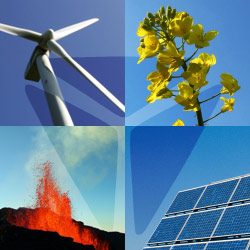 Predátorské paradigma      Biofilní duchovní paradigma
Josef Šmajs český filozof:
Kořistnický duchovní základ kultury (predátorské paradigma) šířený dnešní vědou, vzděláním a politikou je třeba nahradit vztahem respektu a úcty k přírodě, biofilním duchovním paradigmatem. 
Vše je tvořeno dvěma systémy: přírodou a kulturou. Je tam vzájemný rozpor, nechovají se kompatibilně, je tam konkurence. Kultura je vybudovaná na jiném jazyku (například buldozér nezapadne do přírody).
Člověk je pouze součást přírody a je jeho nutnou podmínkou k existenci, naopak to není. Je potřeba aby se kultura změnila v biofilní kulturu jinak nepřežijeme.  Je potřeba uznat nadřazenost systému. Člověk je sice vrchol evoluce, ale produkty nejsou: například počítač se nemůže měřit se sýkorkou (neumí se reprodukovat, fotosyntetizovat apod.)
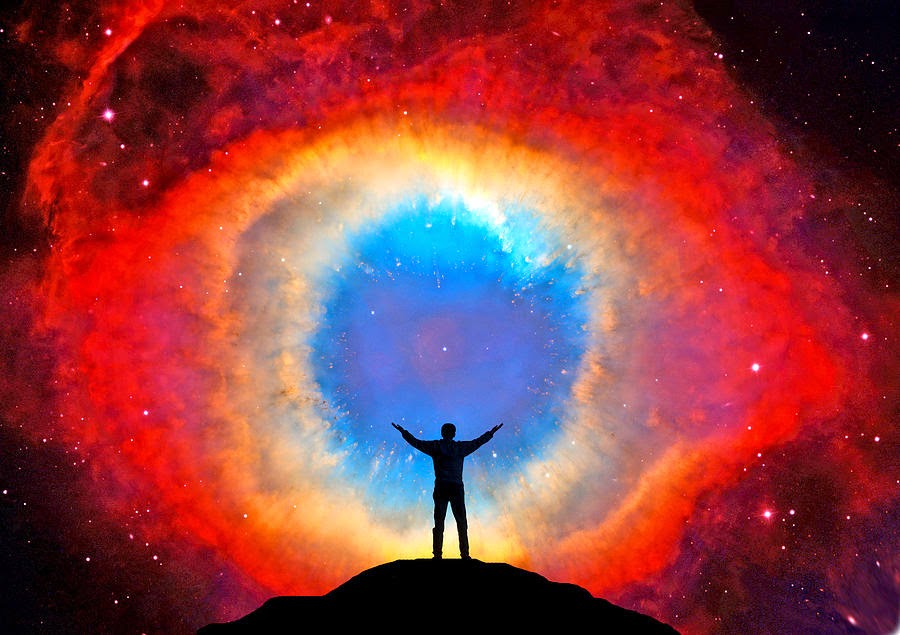 Antropocentrismus (z řeckého anthrópos, člověk, a kentron, střed)
Názor, postoj či způsob myšlení jehož středem je člověk. Také egoistické chování, lze ho často kolem sebe pozorovat.  Kritika vychází z holistických a environmentalistických pozic a vytýká mu především přezíravý a kořistnický přístup k ostatním živým bytostem a k přírodě.
Rostliny a živočichové jsou brány jako objekty, jako něco, co je člověku vzdálené. Antropocentrismus uznává pouze hodnotu člověka a všechno v přírodě dělí jen podle toho, zda je člověku užitečné nebo naopak škodlivé. Převládá v dnešním světě a jeho důsledky jsou v celé šíři totožné s kapitalistickou společností a industrializací. Věří v neomezený růst a chce vládnout nejen technice, ale i světu, přírodě. Její originalita člověku překáží 		a tak kde přijde chce stavět, tam musí tráva, stromy i živočichové ustoupit.
Permakultura
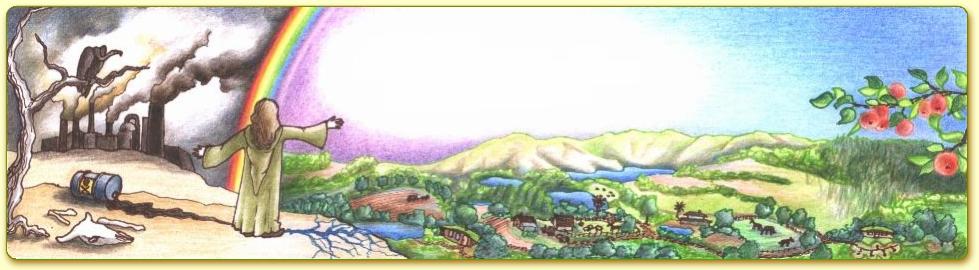 Člověk správce, ale v souladu s přírodou a okolím, místem.
Aby fungoval co nejpřirozeněji, bez potřebných vnějších vstupů.
	(na rozdíl od antropocentrického- tramvaj sama nepojede)
Nejde pouze o jedince (biocentrismus)
Ale hlavně o dobré fungování celku, ekosystému (ekocentrismus).
Postřehy ze Záježové
Semináře, kurzy, předávají myšlenky dál
Potravinová banka
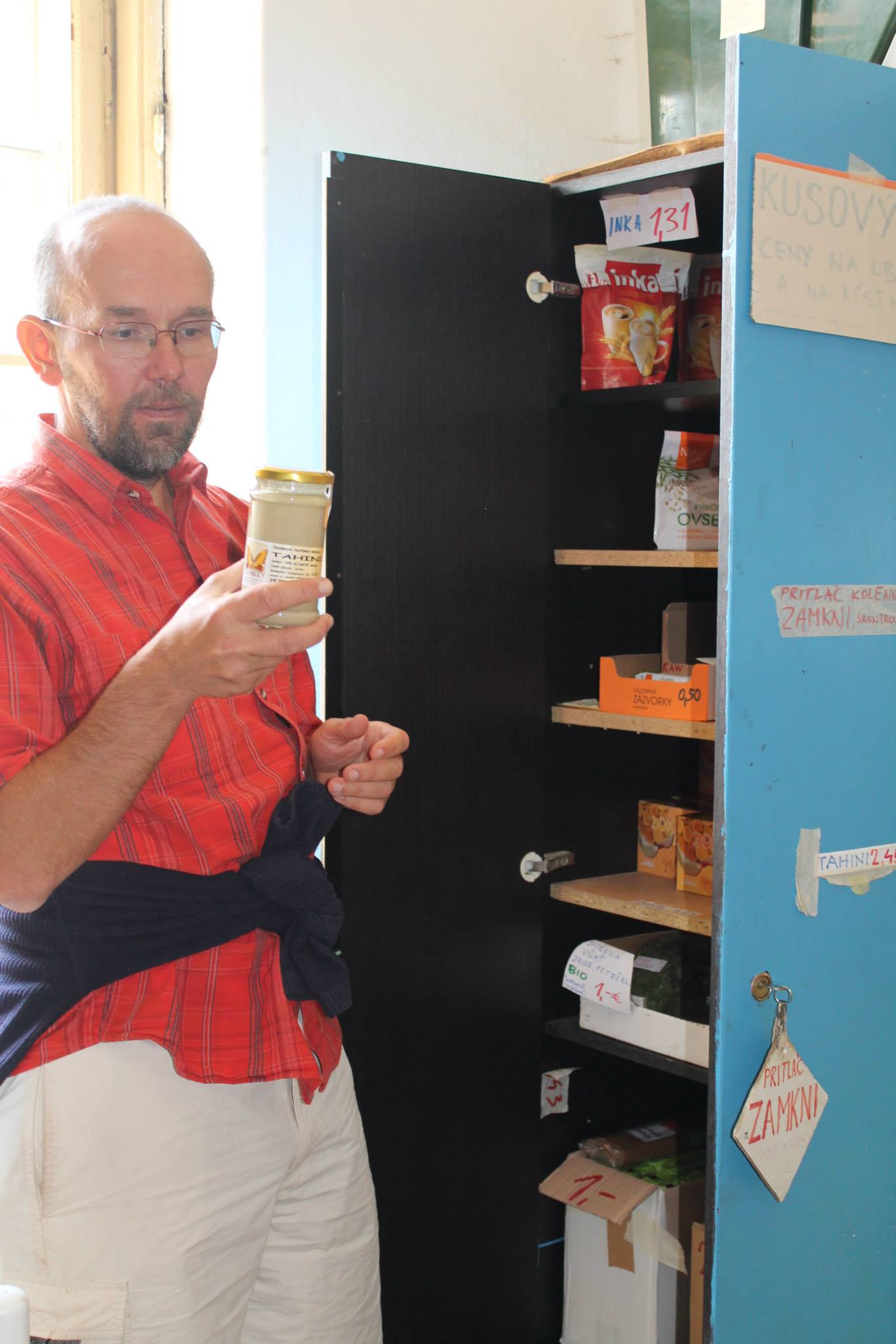 Spolupráce s králíkem
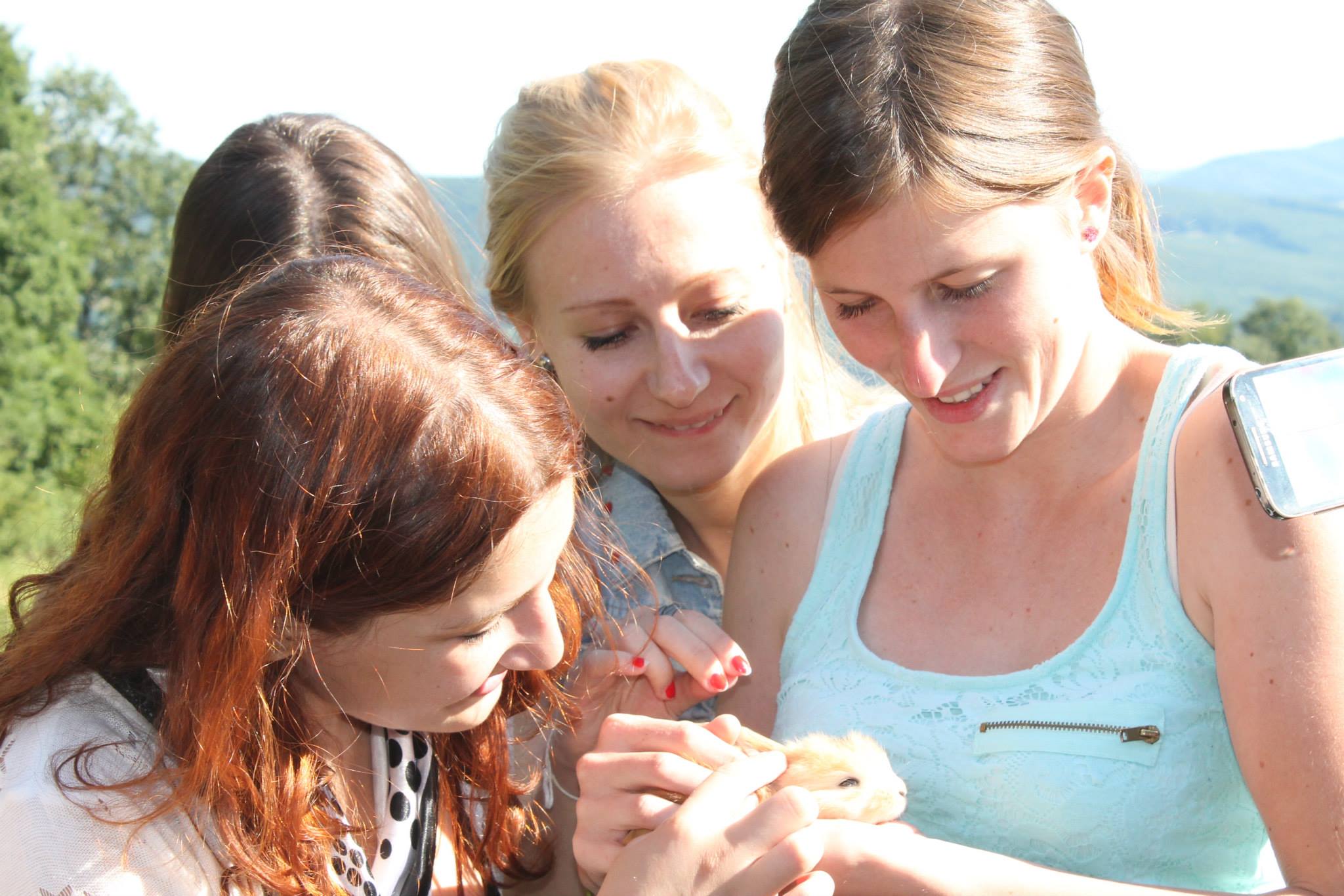 Po domácku vyrobené atrakce
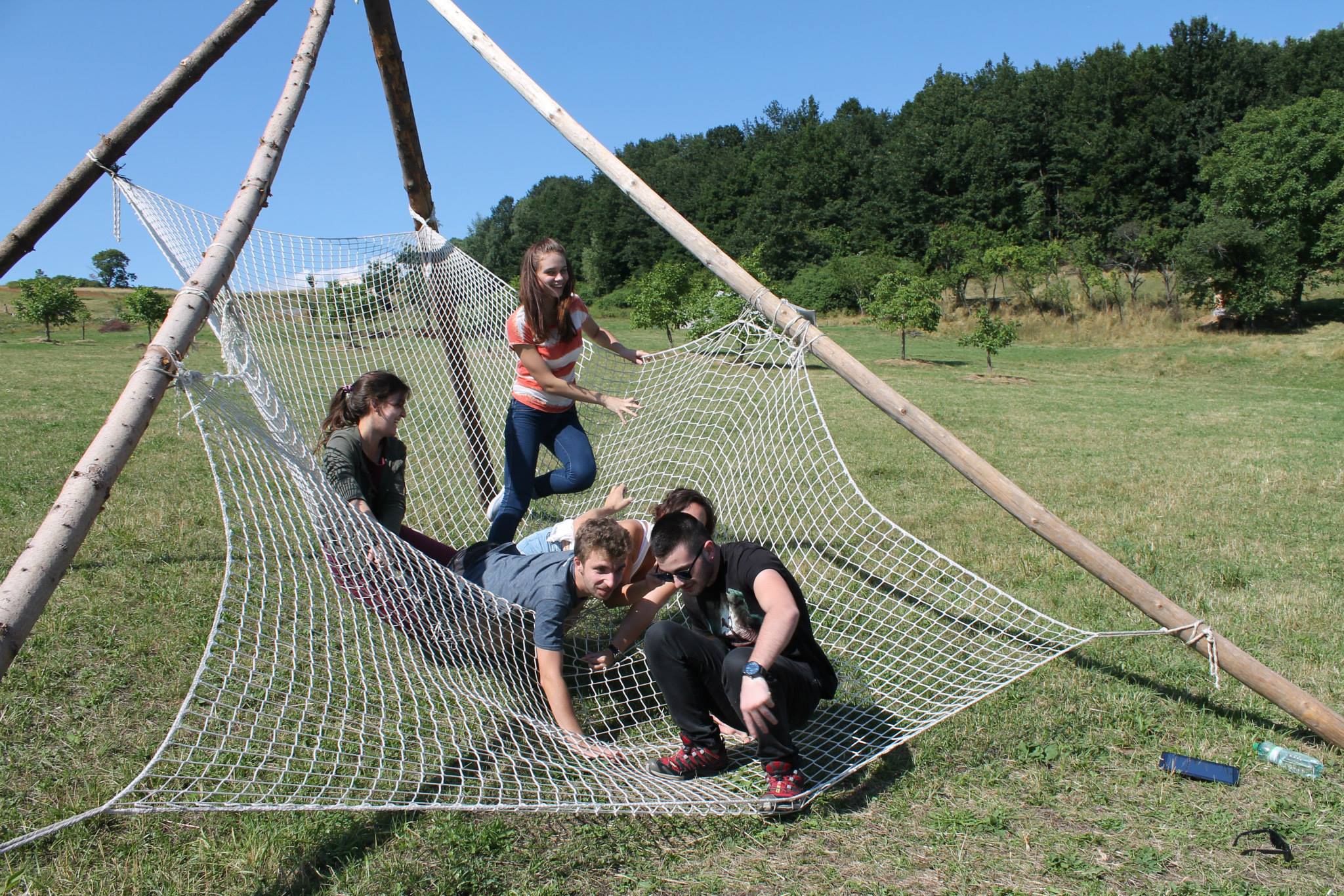 Idylka
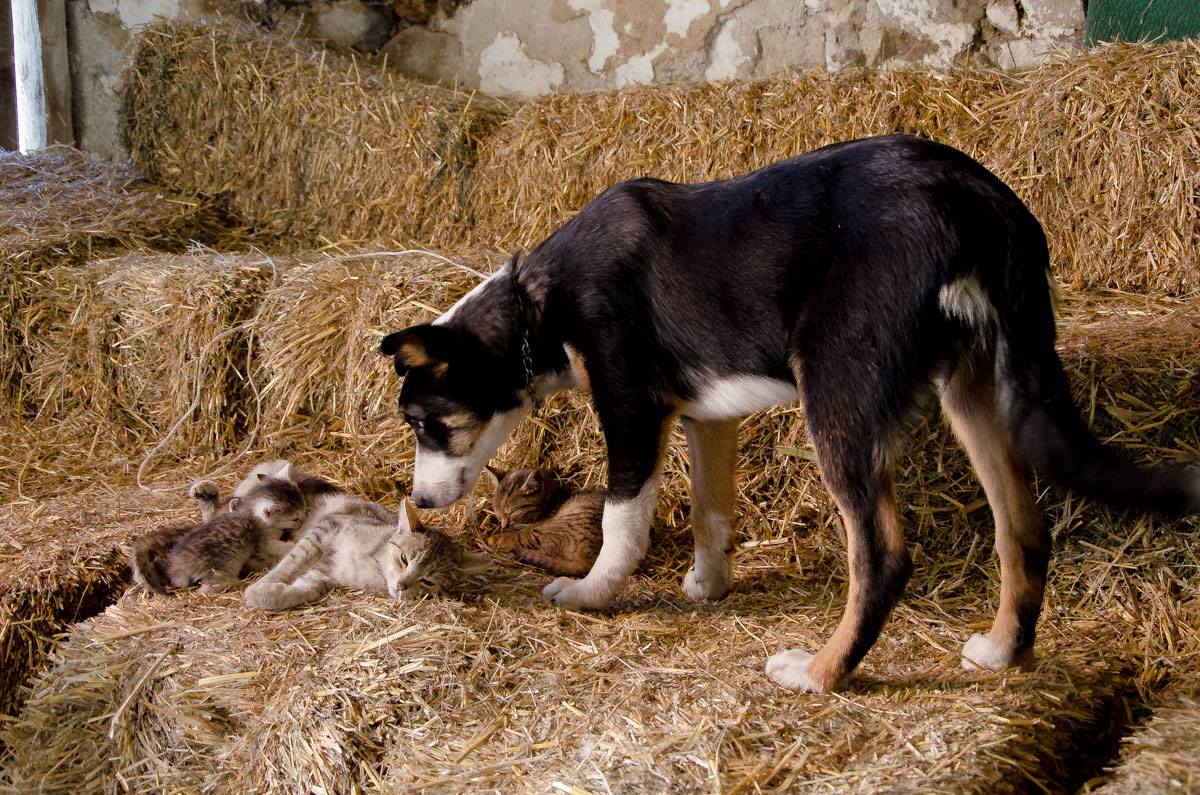 Pak jsme se měli snažit my
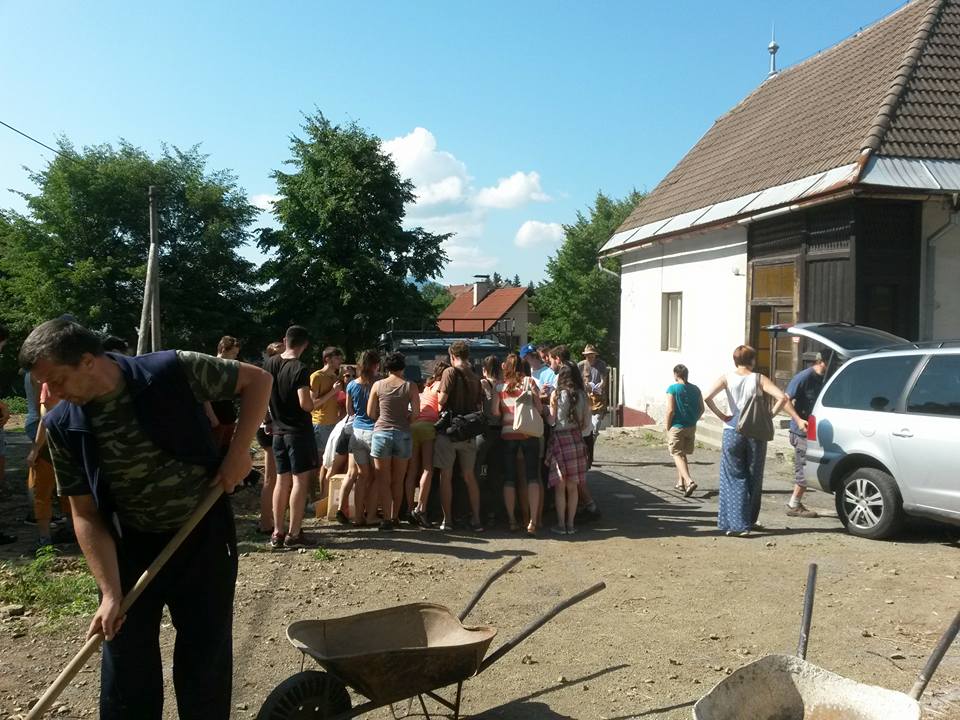 Děkuji za pozornost
Literatura
MOLLISON, Bill. Úvod do permakultury. 2. vyd. Tyalgum: Tagari Publications, 1998, 178 s.
http://www.sds.cz/docs/prectete/eknihy/nr/nr1_02.htm